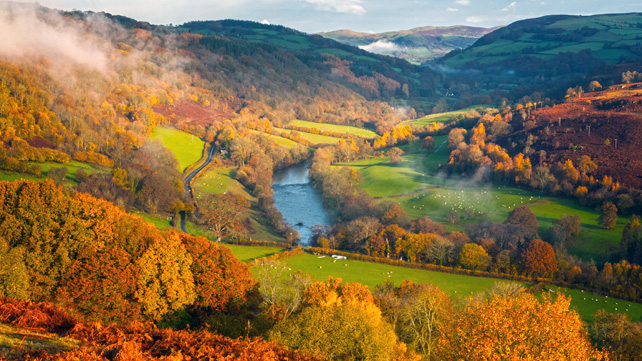 The River Wye from the village
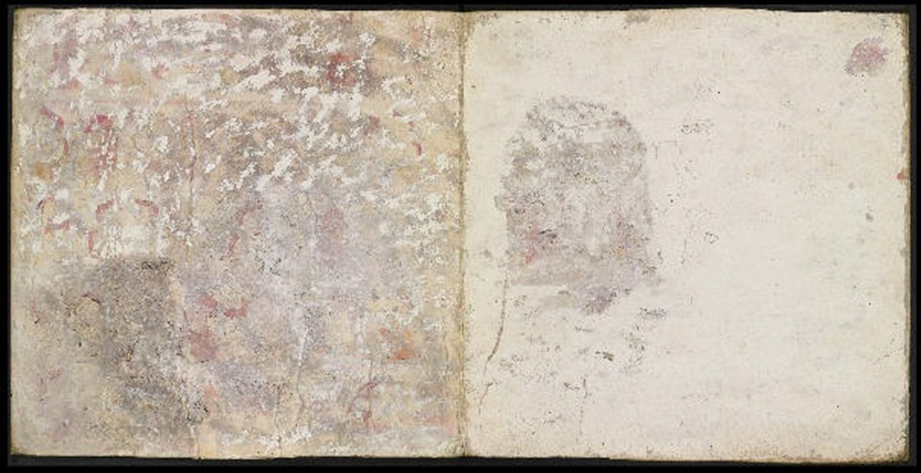 23rd paragraph: 
The Earl will consult the Hundred Court before decisions of great importance.
25th paragraph: 
The Hundred Court can only question the Earl’s rulings if they have a better alternative for dealing with the problem at hand.
24th paragraph: 
If the Earl makes new laws without consulting the Hundred Court, the court can question the new law.
23rd paragraph: The Earl will consult the Hundred Court before decisions of great importance.

24th paragraph: If the Earl makes new laws without consulting the Hundred Court, the court can question the new law.

25th paragraph: The Hundred Court can only question the Earl’s rulings if they have a better alternative for dealing with the problem at hand.